Elegante villa, in 89480 Coulanges-sur-Yonne
(geen werkzaamheden nodig)
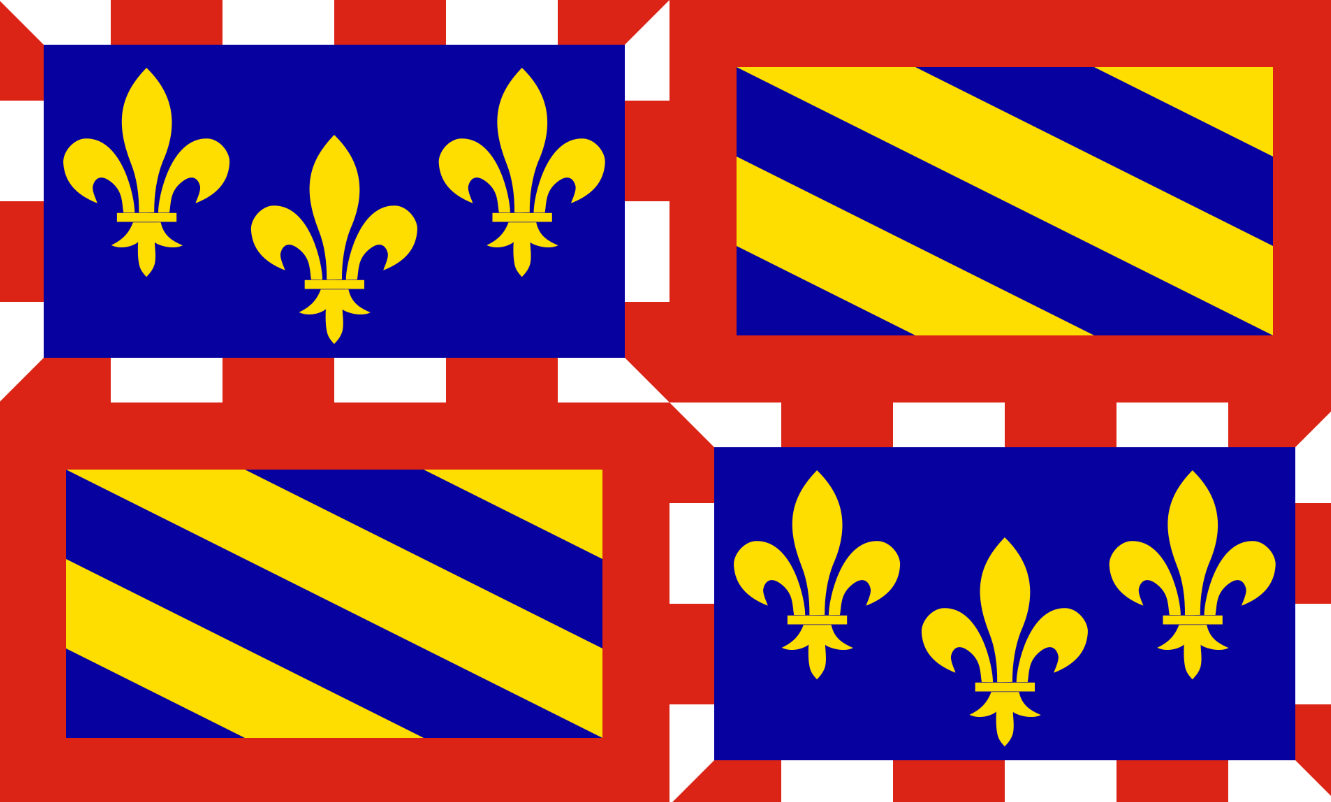 Samenvatting

Stenen huis, direct bewoonbaar als primaire of secundaire woning.
Leipannen gedekt, rondom voorzien van goten
Woongedeelte 165 m2 
Alle ramen dubbelglas, in houten of PVC kozijnen
Centrale verwarming op stadsgas, met afstandsbediening (Wifi).
Alle afvoer aangesloten op gemeentelijke riolering
Perceeloppervlak 1180 m2
E-label (DPE): klasse C (2017), klasse E (2025) laatste richtlijnen
Woonbelasting voor 2024: € 881 (indien 2e huis) 
Onroerend goed belasting voor 2024: € 1.112
Beschikbaarheid in overleg
Bourgogne
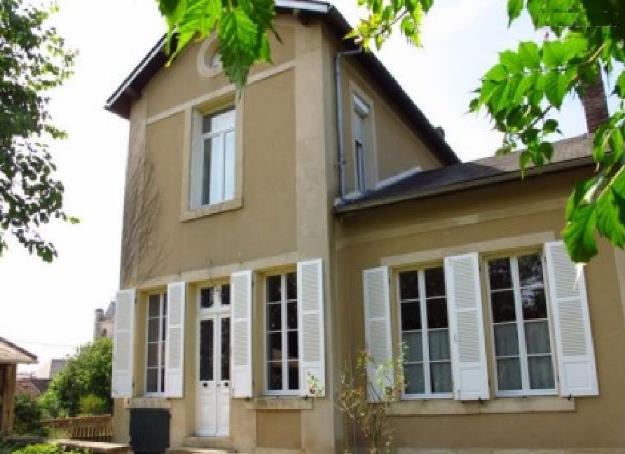 De kalmte van het platteland en toch aan de dorpsrand van Coulanges-sur-Yonne
Gelegen op slechts 
200 km = 2 uur
van Parijs, via de A26..
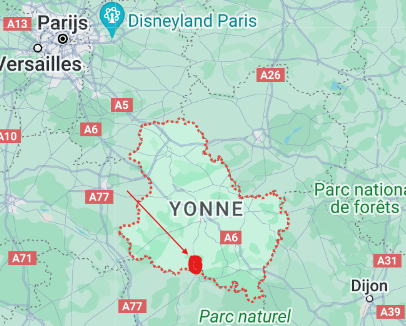 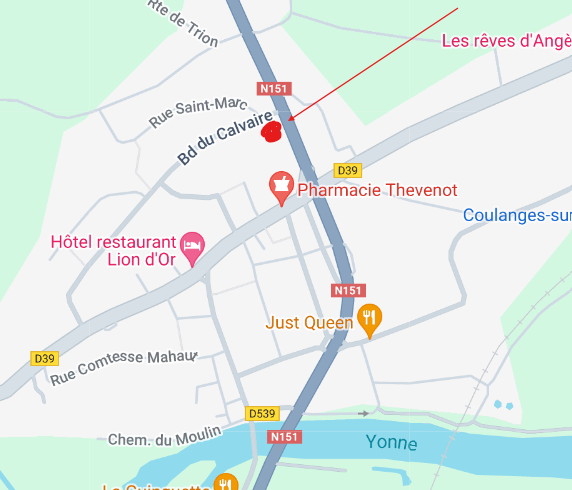 Coulanges sur Yonne
Bourgogne
Kadasterkaart, perceel 310, glooiend, oppervlak 1180 m2.
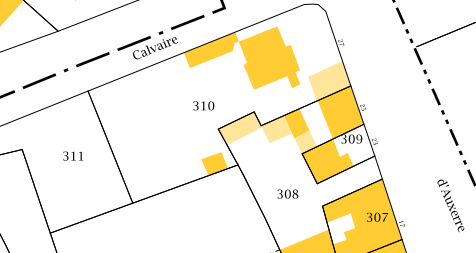 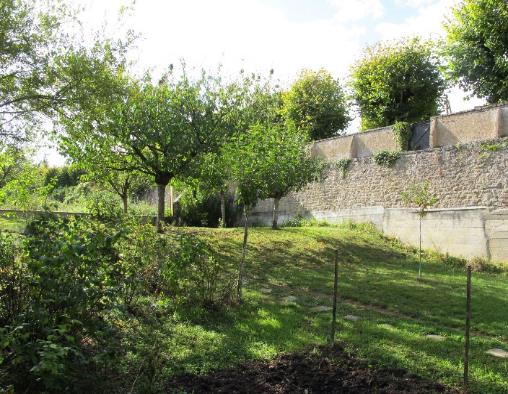 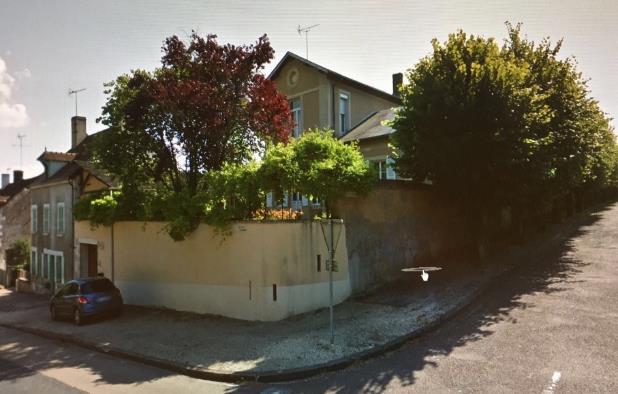 Dankzij de verhoogde ligging, teruggetrokken van de weg, heerst er bij het huis een serene sfeer. Dat geldt ook voor de tuin, die wordt omgeven door een stenen muur. Een sfeer van rust en intimiteit op slechts 140 m van de kerk.
Voor- en achtergevel
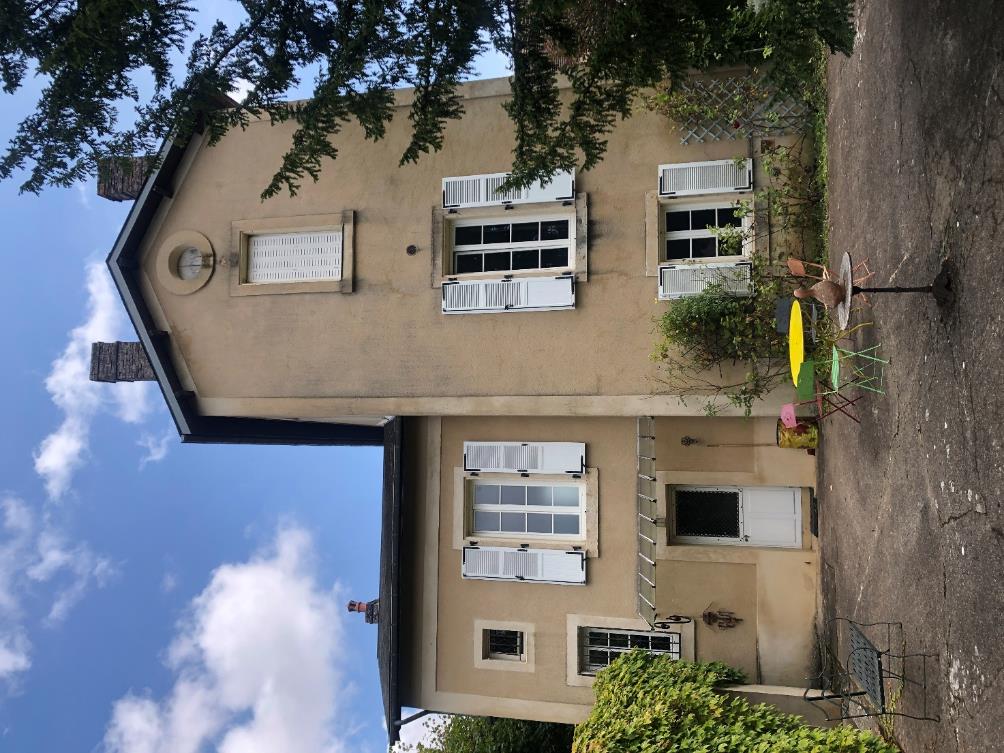 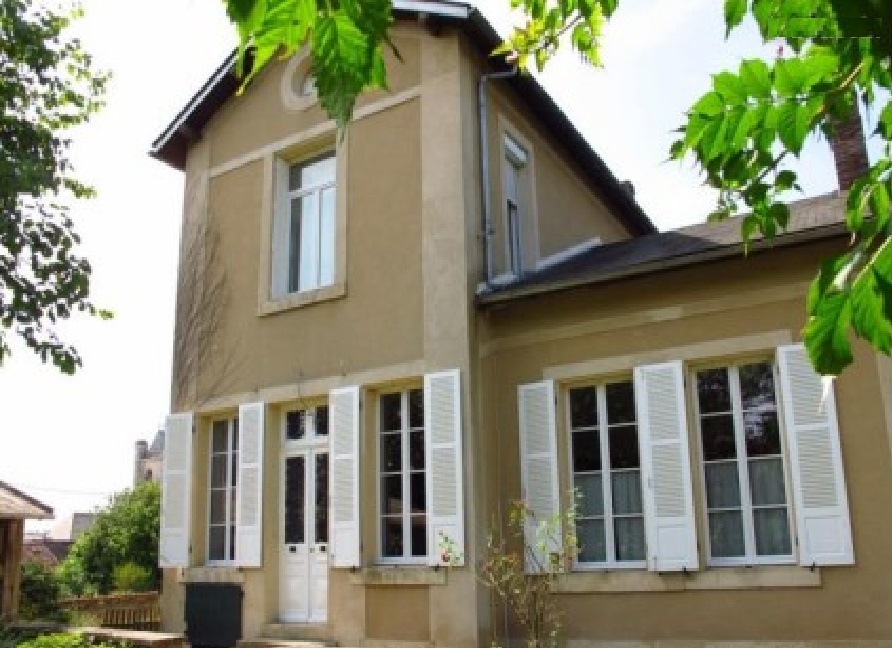 Gevel aan kant Boulevard Calvaire, voordeur
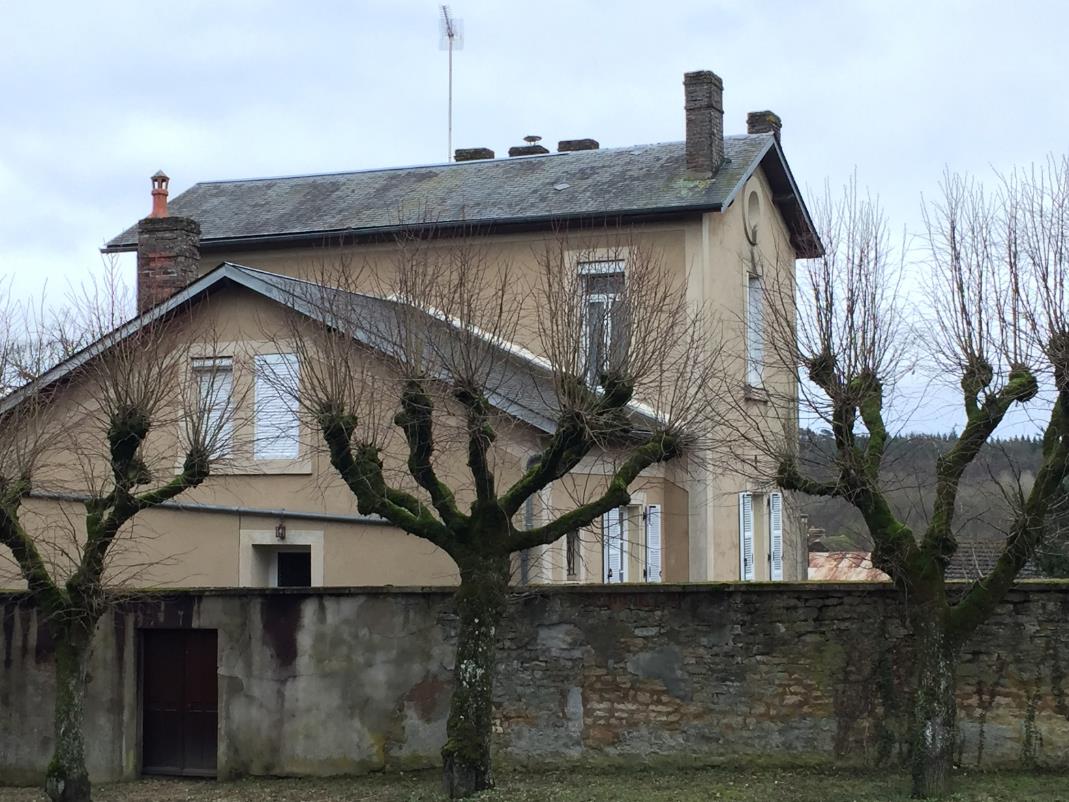 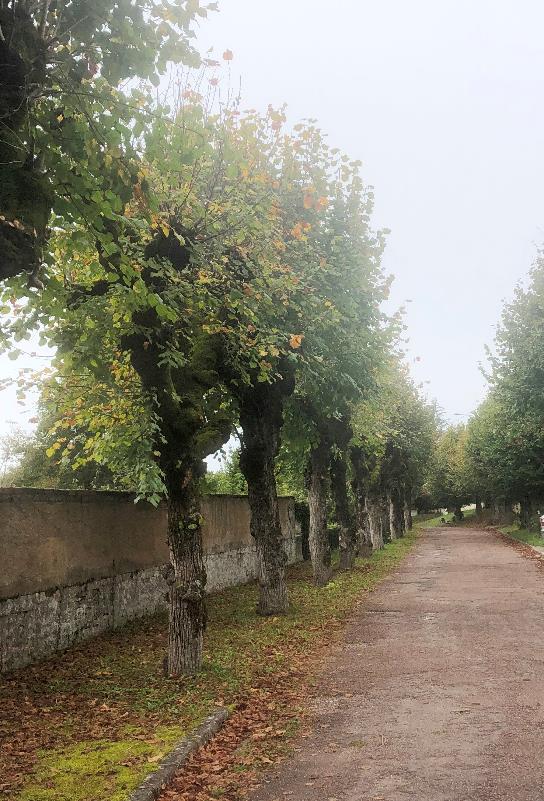 Goed onderhouden stuc- en schilderwerk
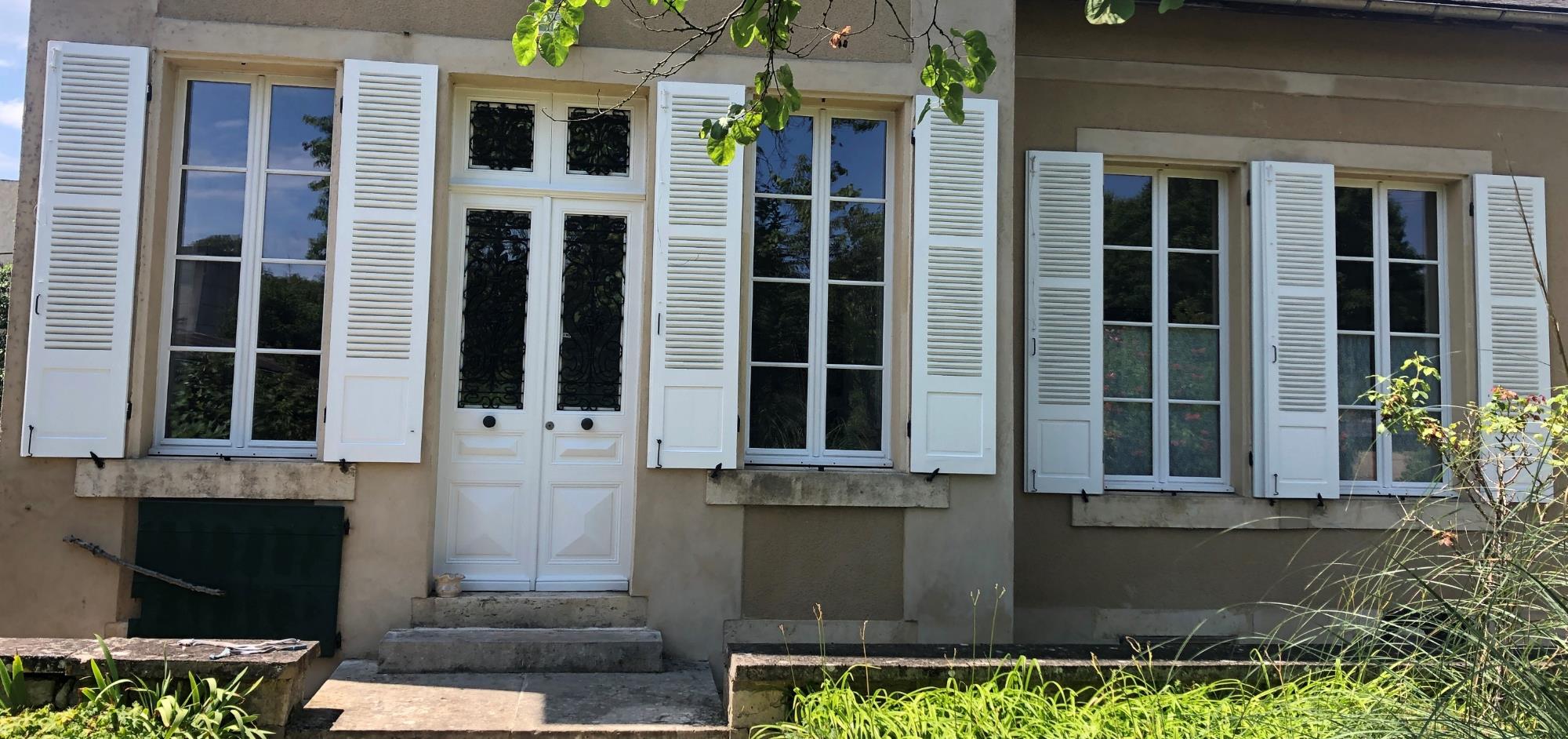 Beschrijving
Comfort & veiligheid

Geen inkijk van omliggende woningen
Alle ramen dubbel glas in hout of PVC kozijnen
Centrale verwarming op stadsgas, met afstandsbediening (Wifi).
Afvoer aangesloten op gemeentelijke riolering
Alarm systeem
Waterontharder
Vele inbouwkasten
Alle ramen en deuren zijn voorzien van luiken of metalen roosters
Glasvezel voor internet/TV
Deels gemeubileerd/gestoffeerd (zie lijst)
Bouwkundig

Stenen huis, direct bewoonbaar als primaire of secundaire woning.
Gekleurd cement-stuc in uitstekende staat
3 Trappen van steen uit de Bourgogne
5 Slaapkamers / 8 ruimtes op 3 niveaus 
Woonkamer en salon van 41 m2
5 Schoorstenen, waarvan 3 met antieke kachel en een met RVS dubbelwandige kachelpijp.
Bijkeuken, werkplaats, 2 kelders
Kamers met royale hoogtes
Gewreven eiken parket op 1e en 2e verdieping. Gebakken tegels (tomettes) op de begane grond geven een authentieke uitstraling.
2 badkamers en 3 toiletten (1 met Sani broyeur)
Het geheel ruimhartig geëlektrificeerd.
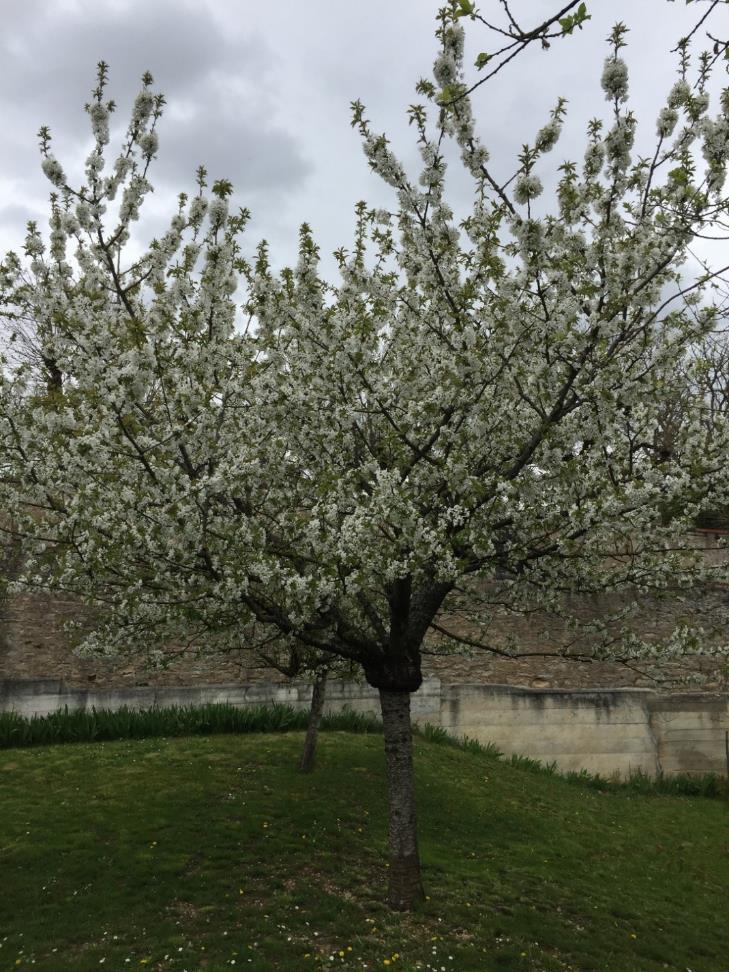 Buiten
Mooi terras van 100 m2, op zuid-zuid-oost
Verschillende bijgebouwen
Ingebouwde regenwatertank van ca. 3000 liter
Aangelegde tuin met fruitbomen
Garage met elektrische roldeur en loopdeur
Tuin met auto bereikbaar
Perceel omgeven door muur of muur + gaas
Breed trottoir voor het huis
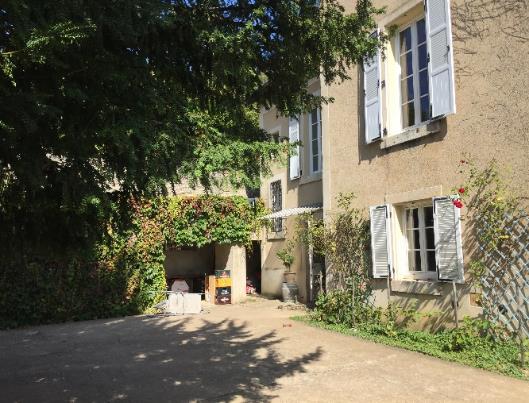 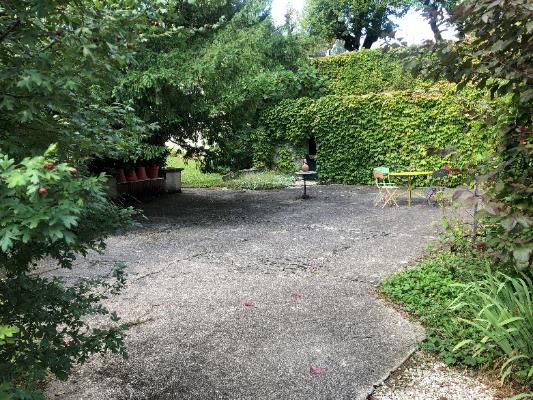 De bijgebouwen
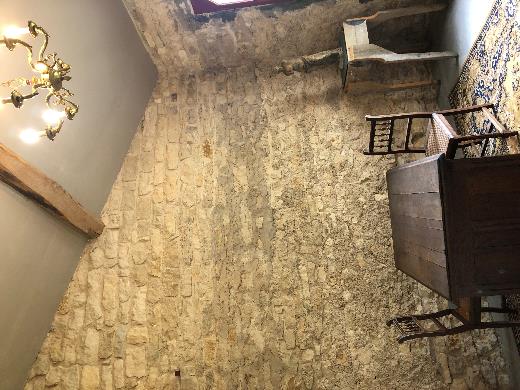 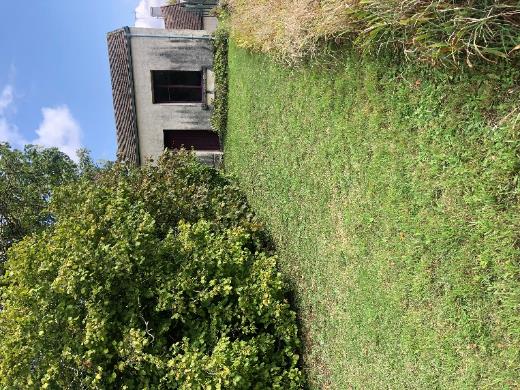 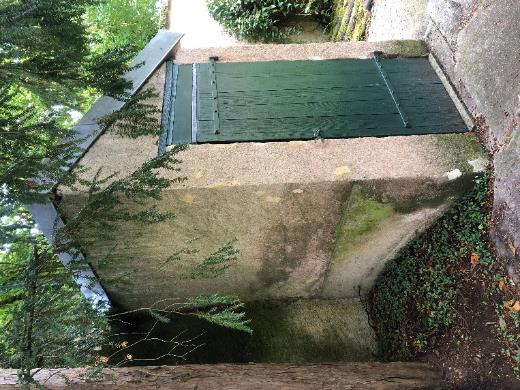 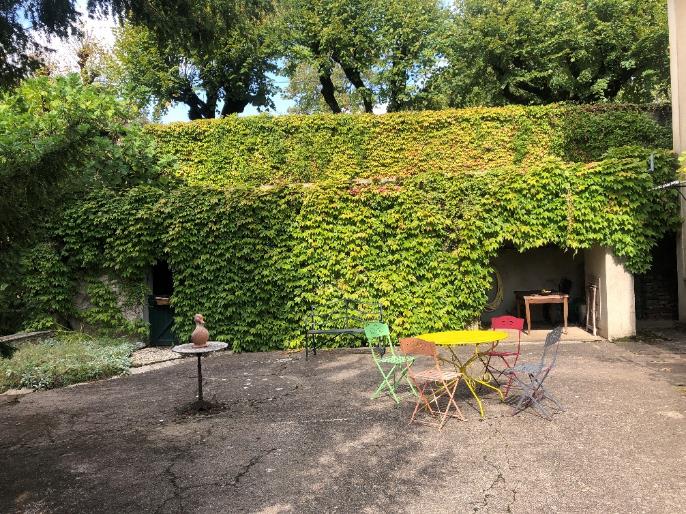 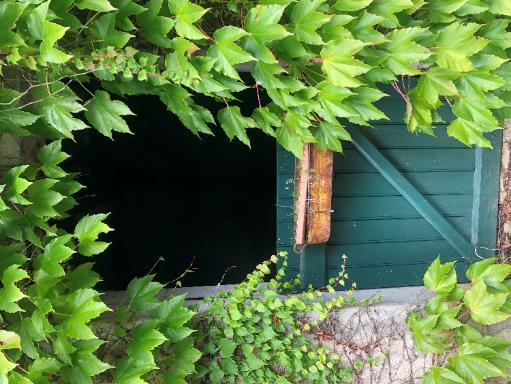 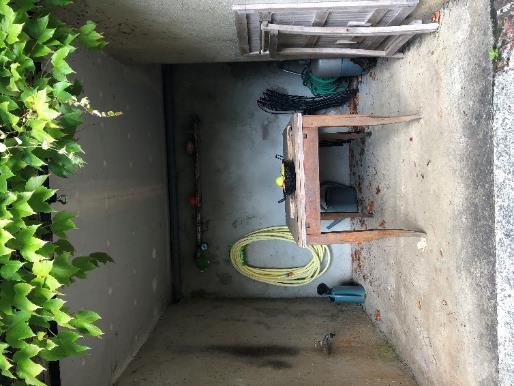 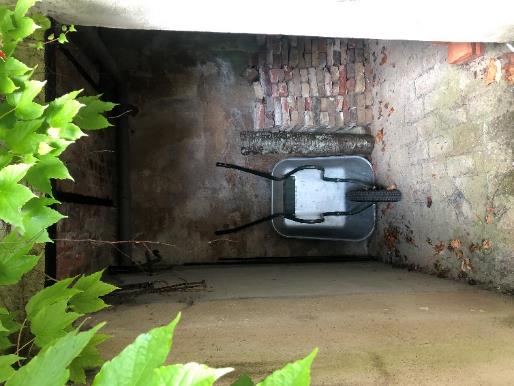 De achtertuin (winterperiode)
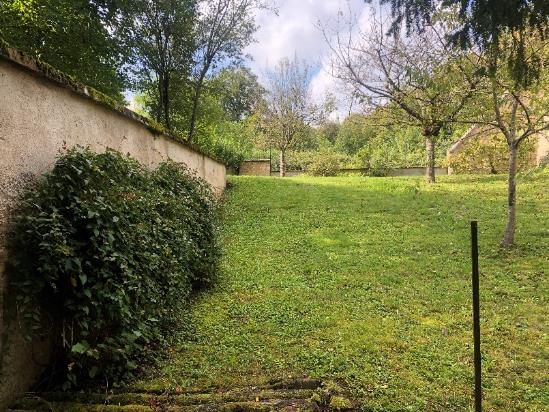 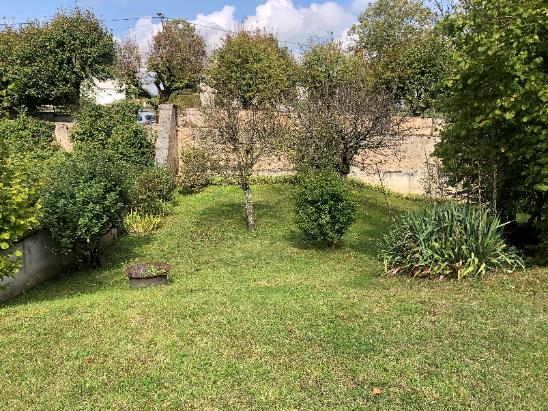 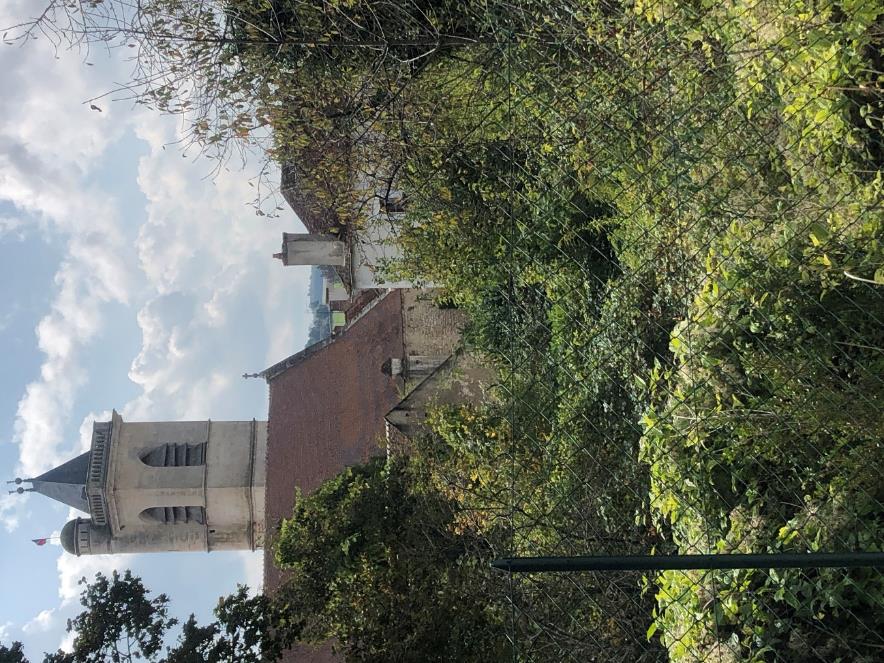 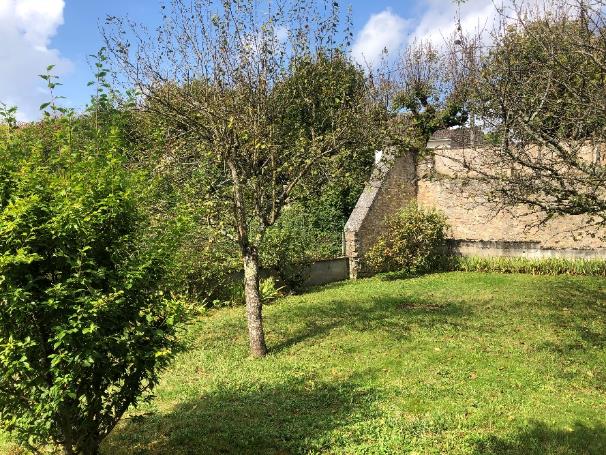 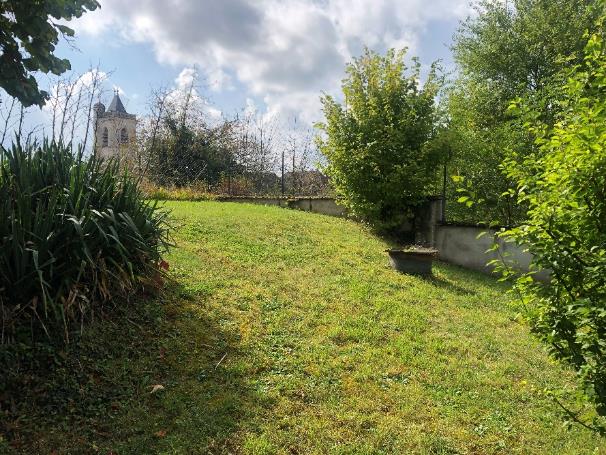 De voortuin (winterperiode)
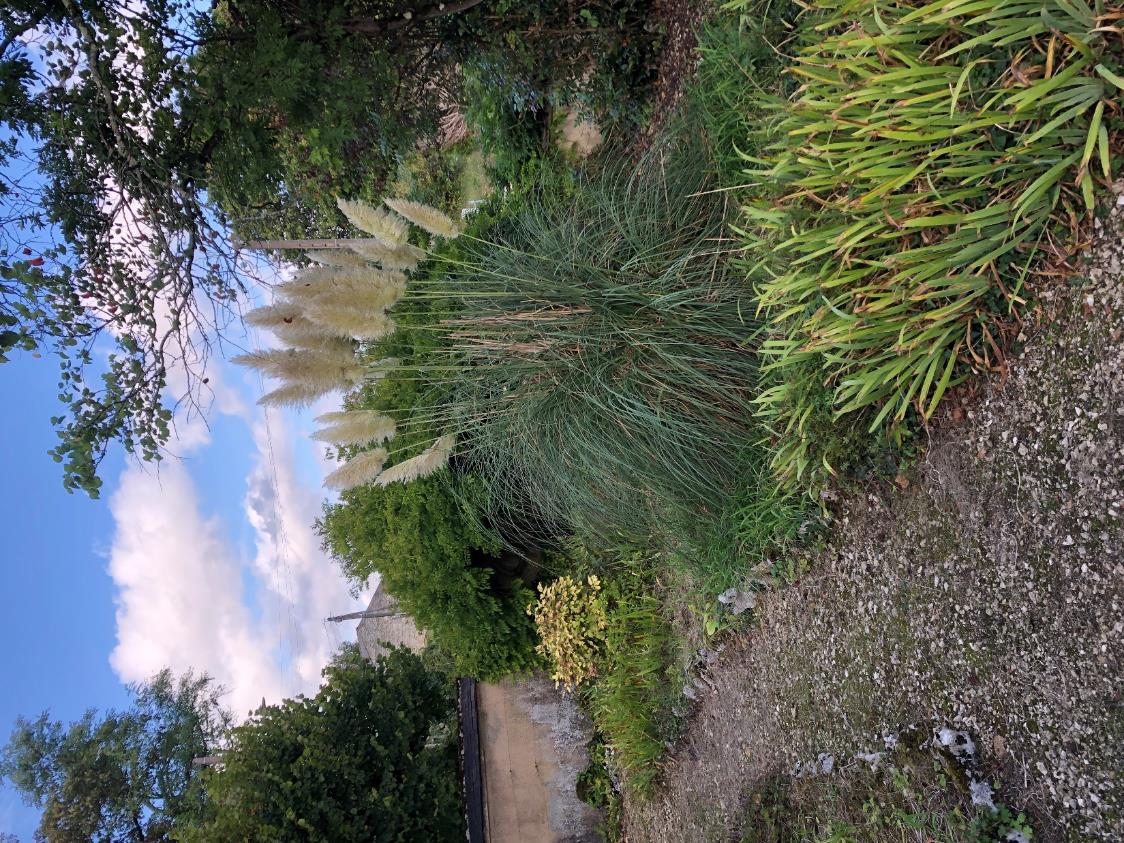 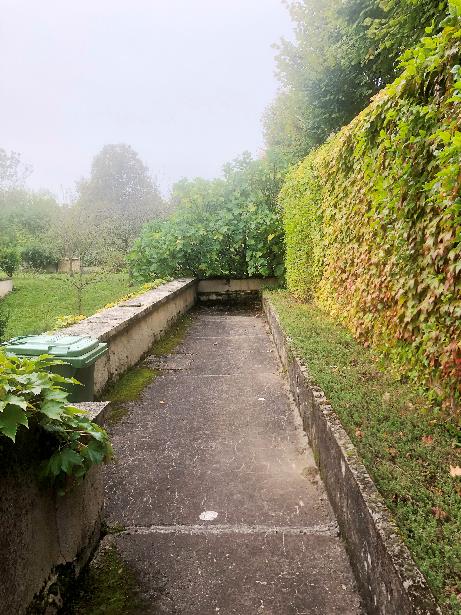 Garage en doorgang naar tuin, erboven overdekt terras
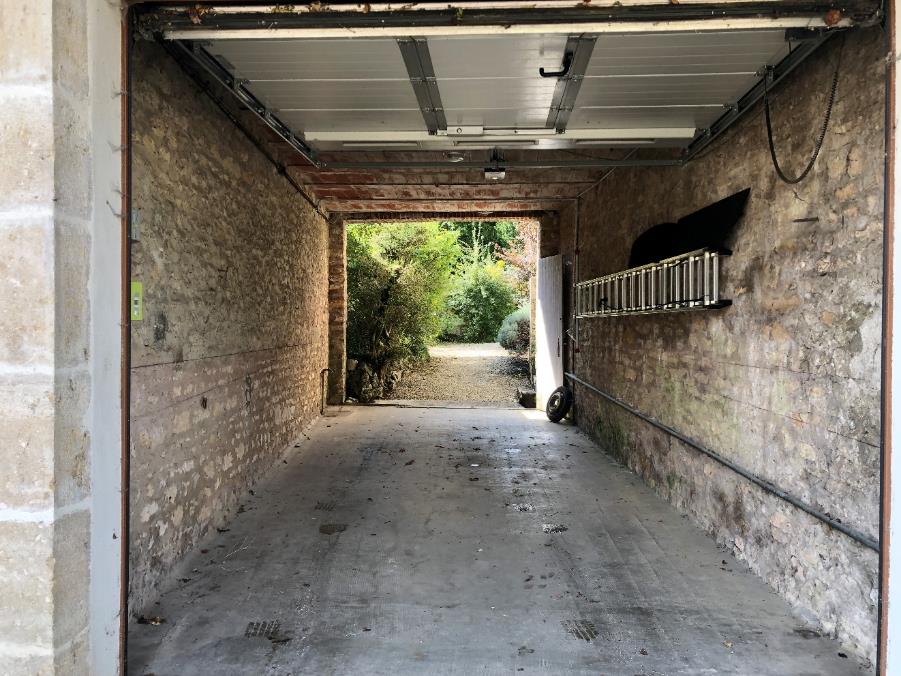 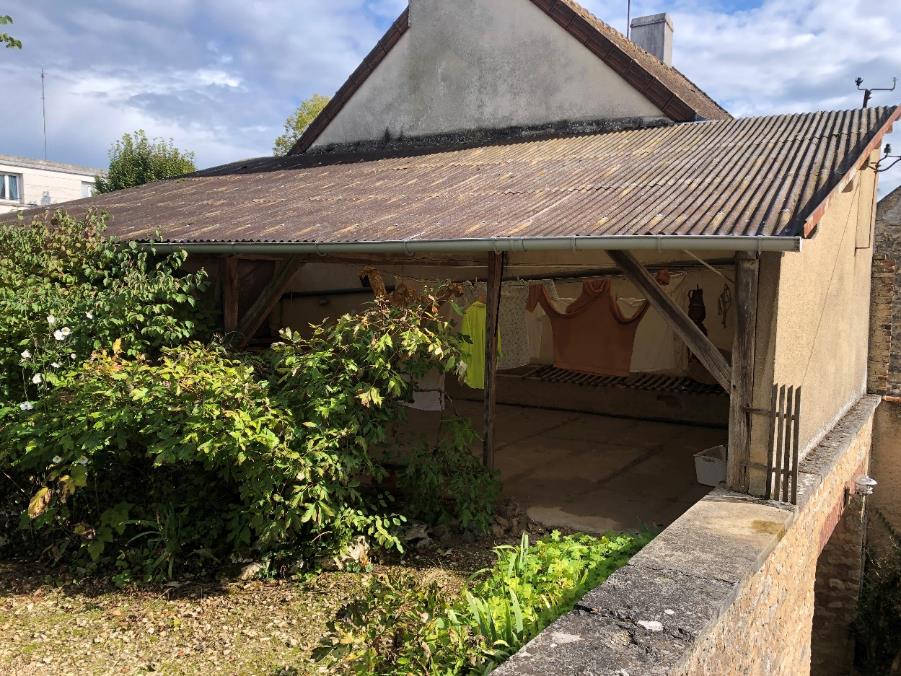 Afdrukken van originele plattegronden
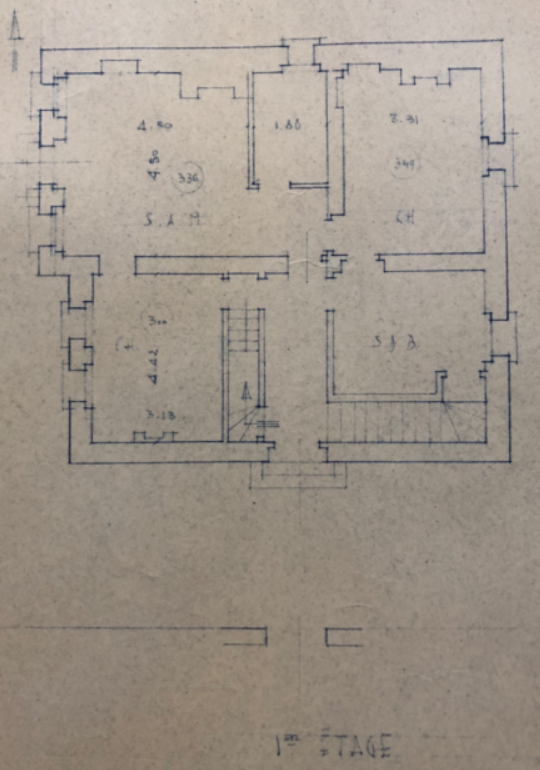 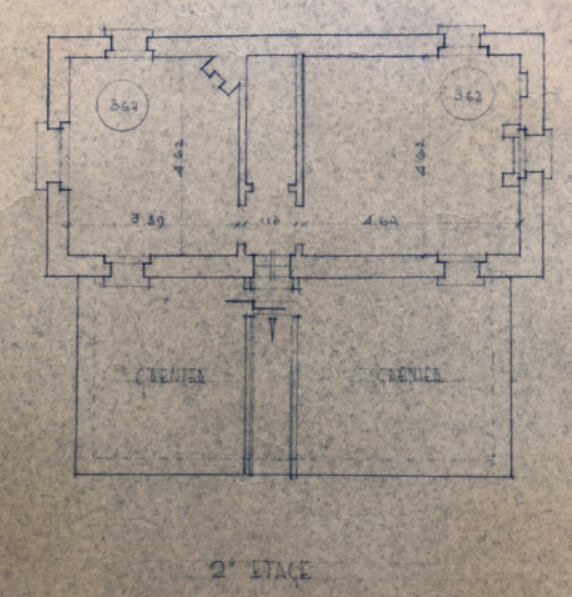 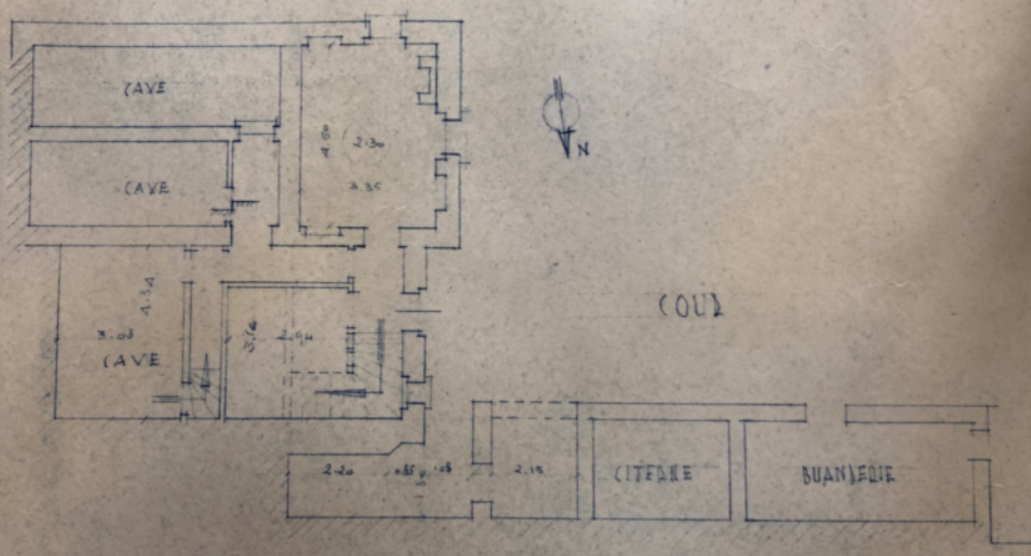 Enkele details
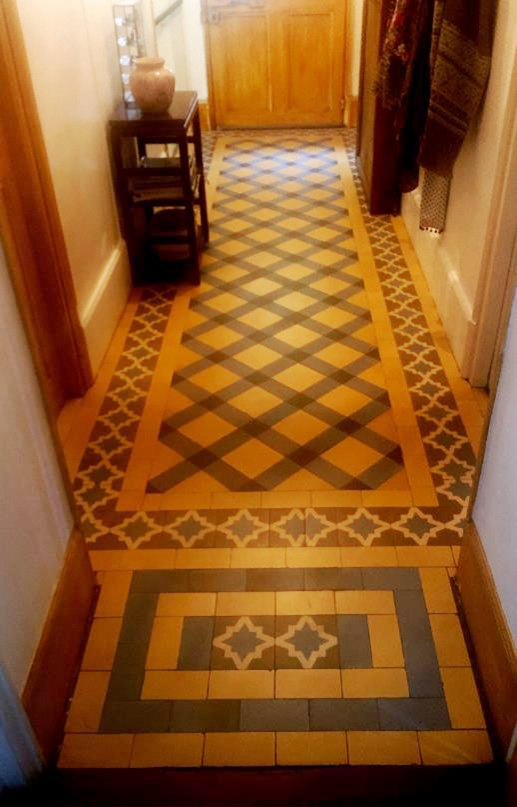 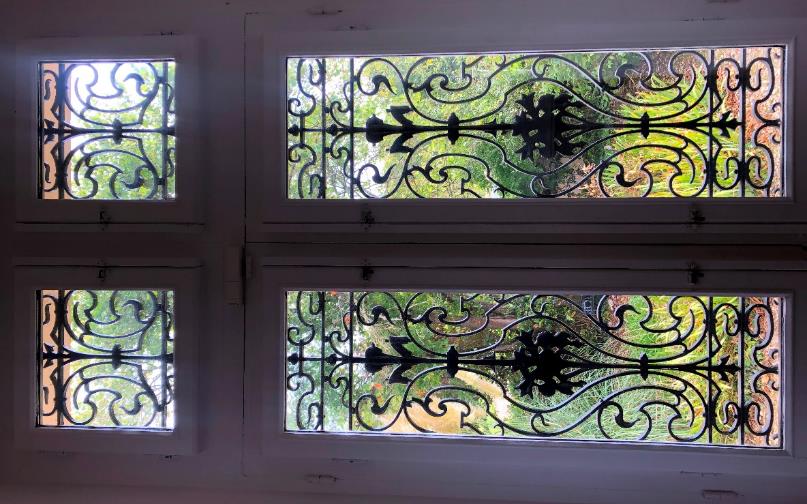 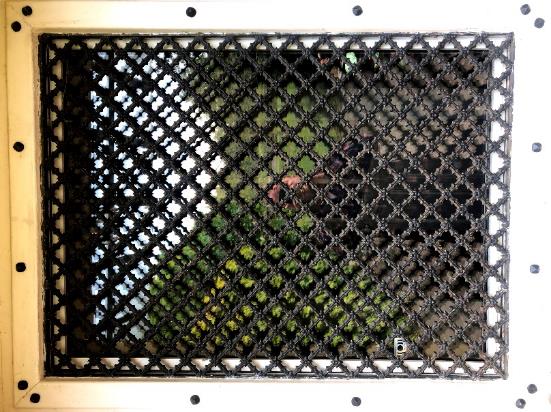 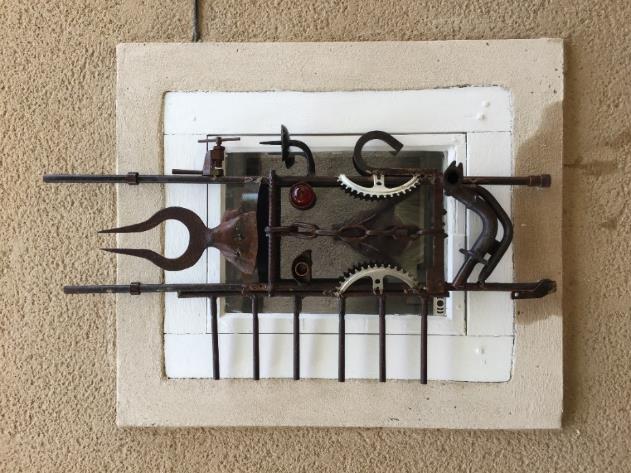 Niveau 2, slaapkamer en badkamer
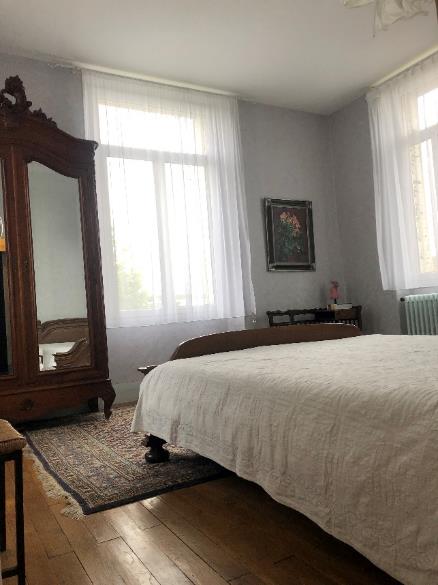 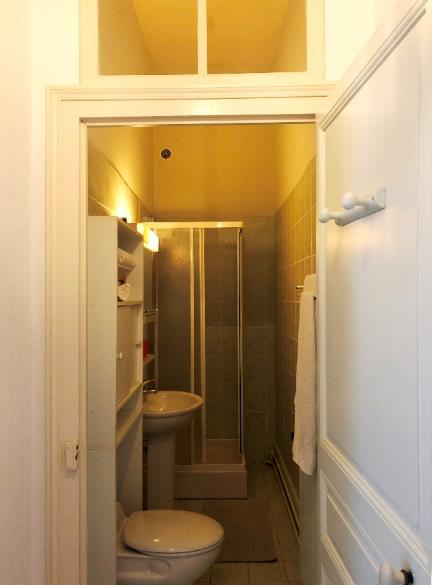 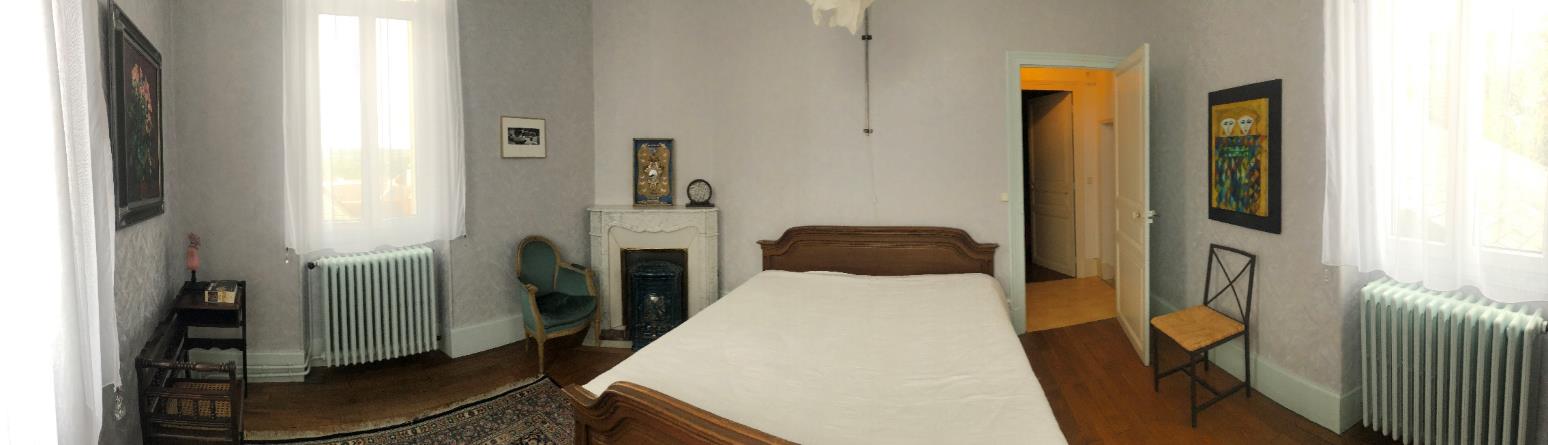 Niveau 2, slaapkamer en 2 kamers onder hellend dak
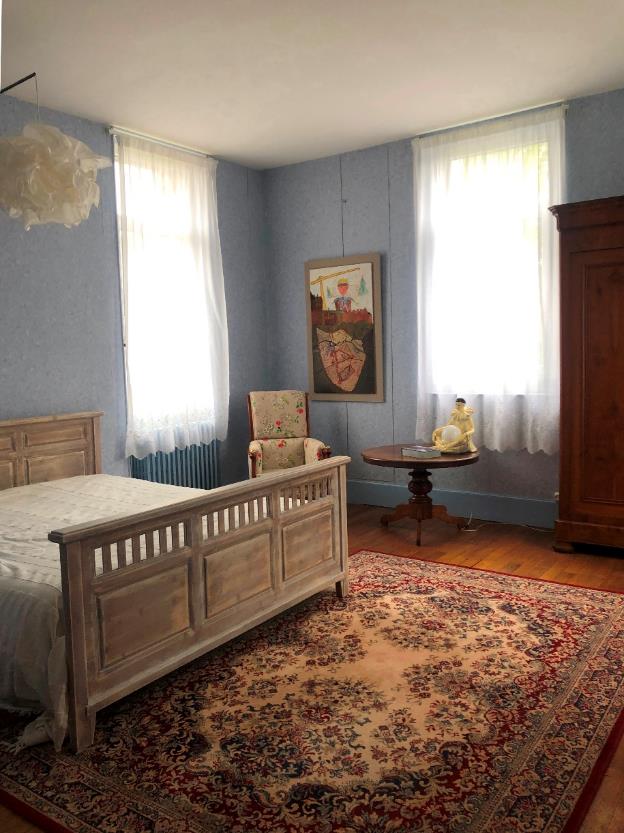 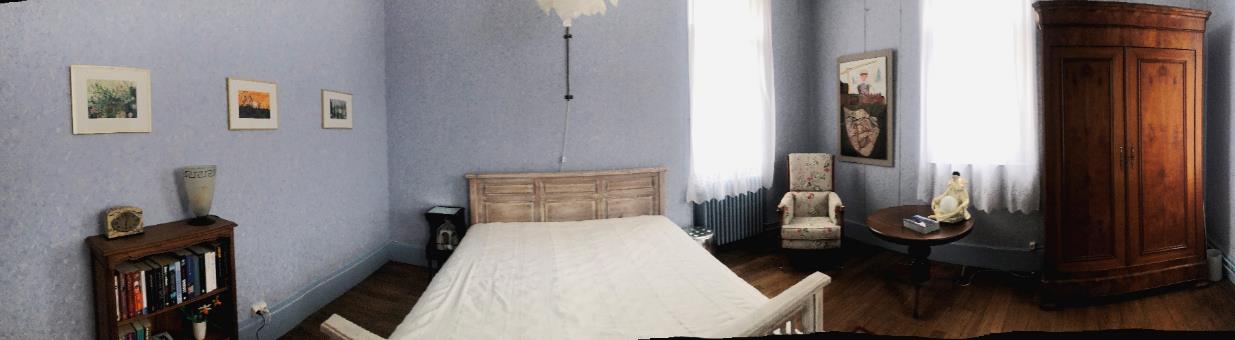 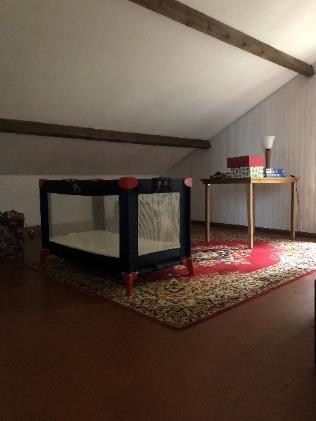 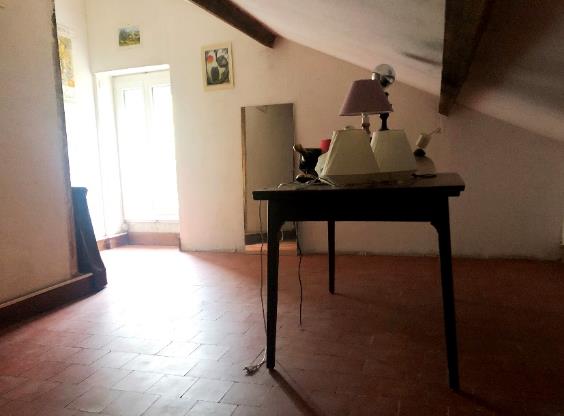 Niveau 1, woonkamer (het woongedeelte is gelijkvloers)
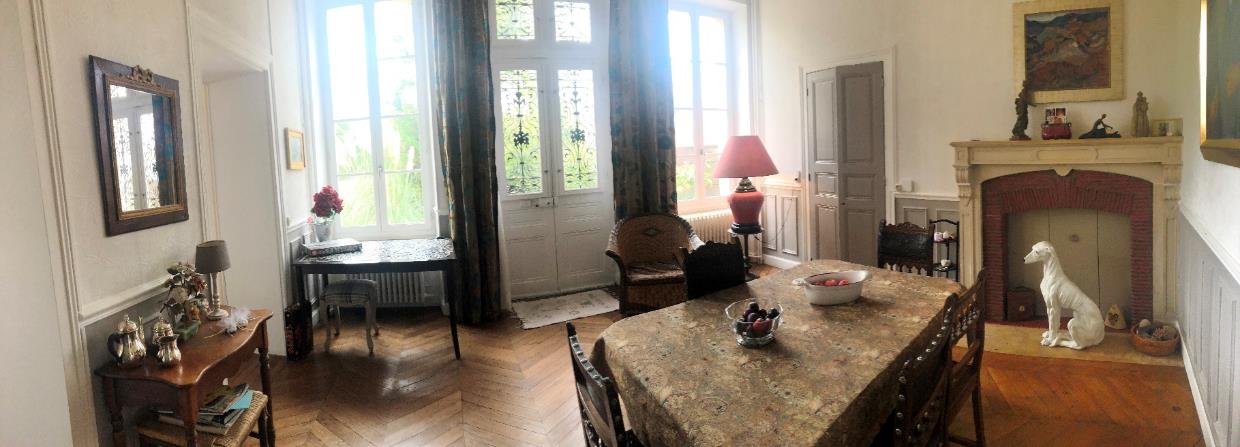 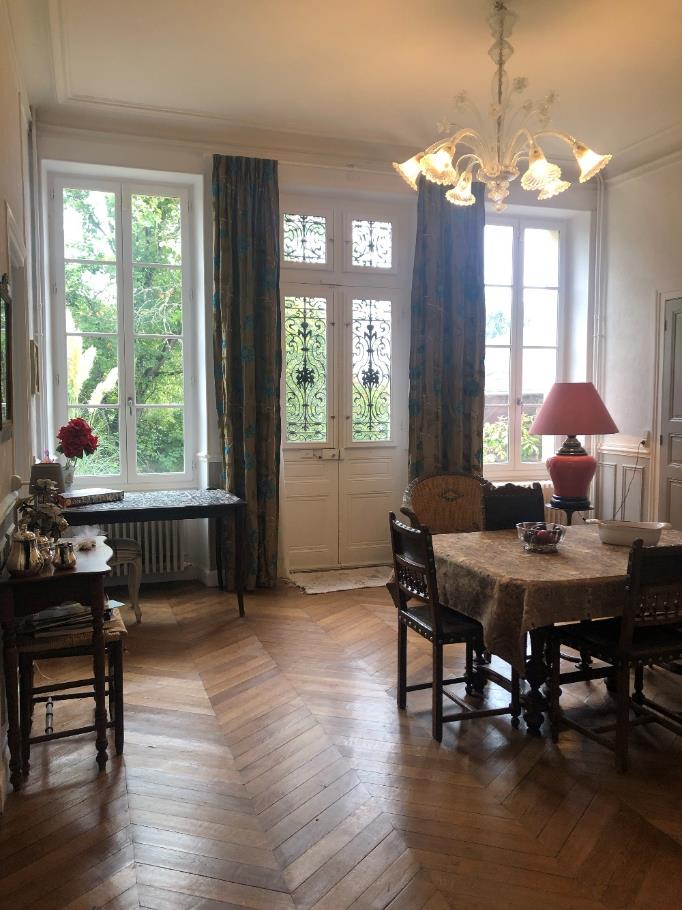 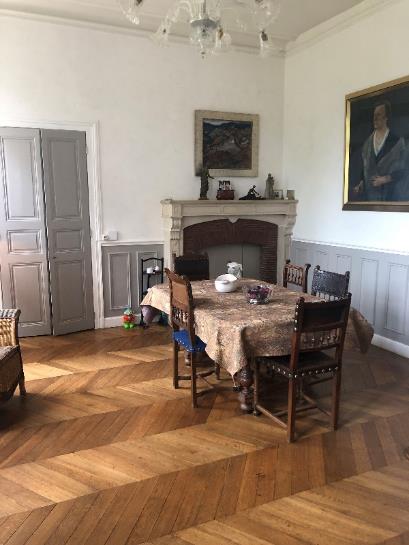 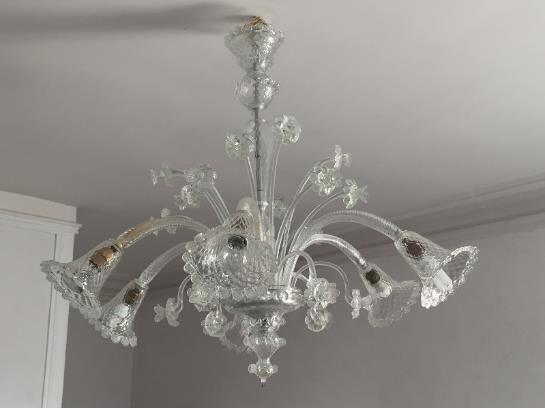 Niveau 1, salon en keuken
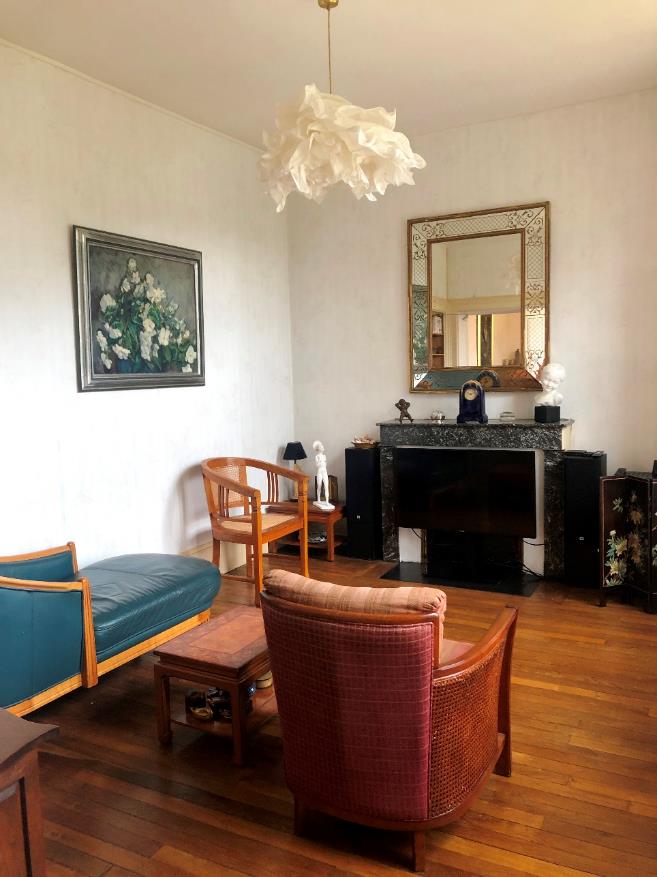 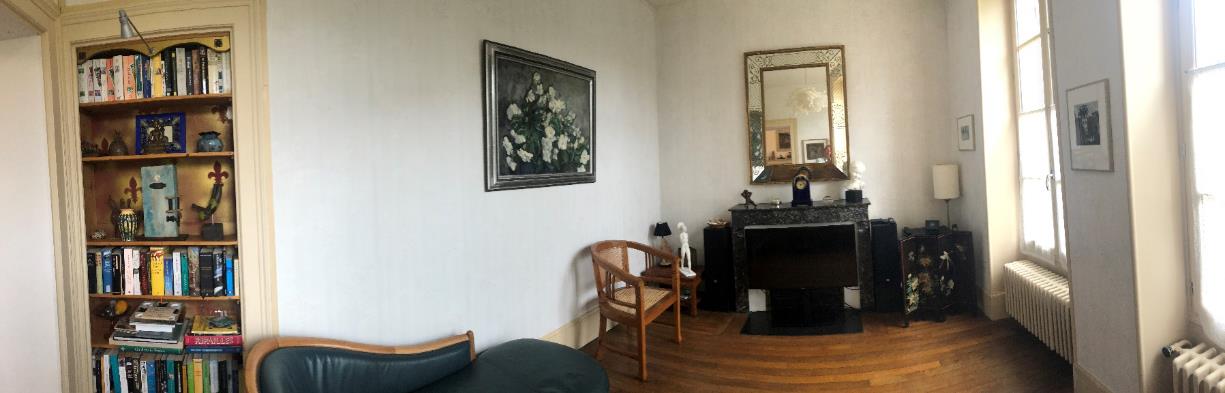 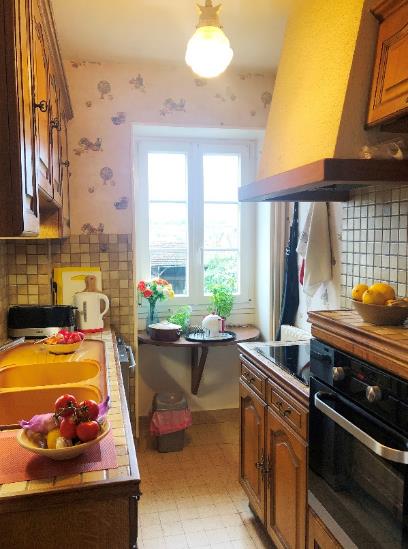 Niveau 1, slaapkamer
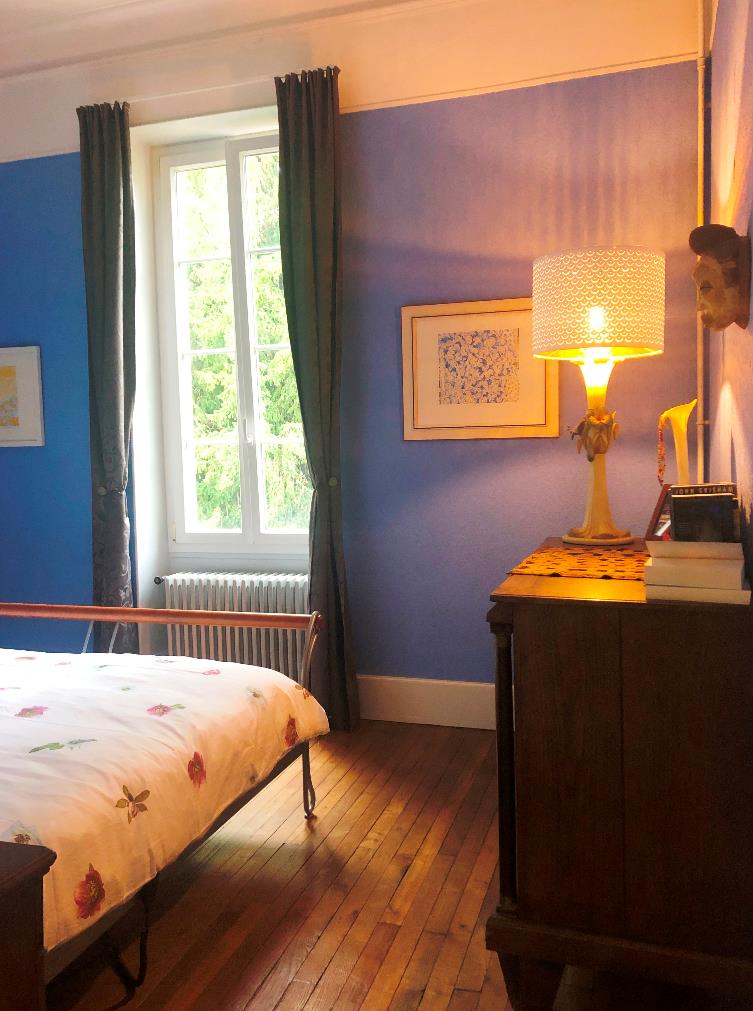 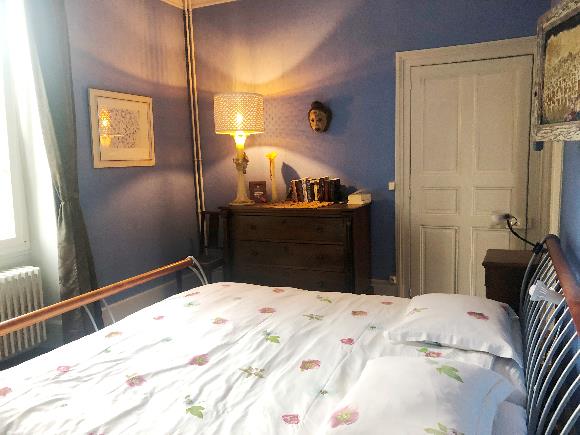 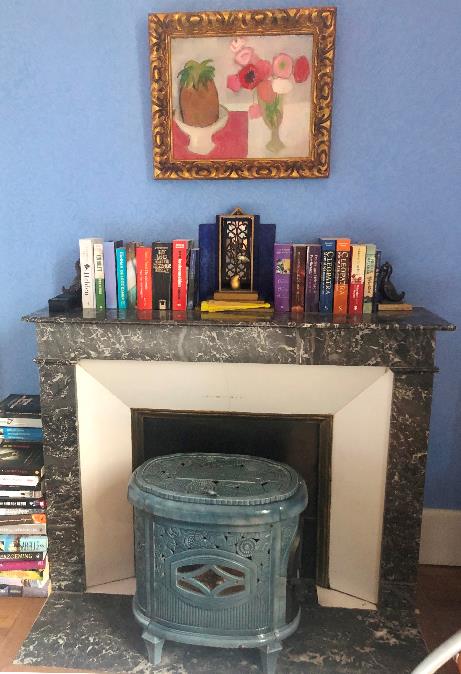 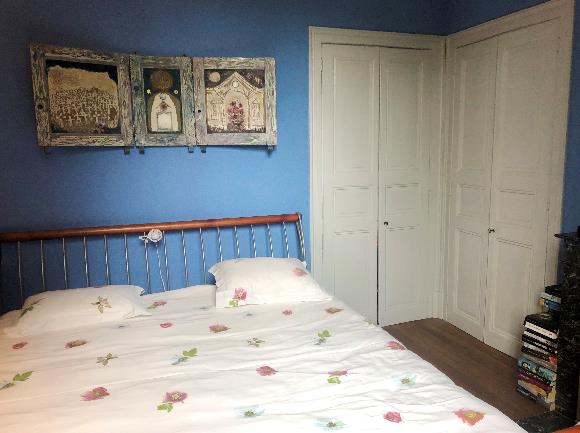 Niveau 1, badkamer en opkamer
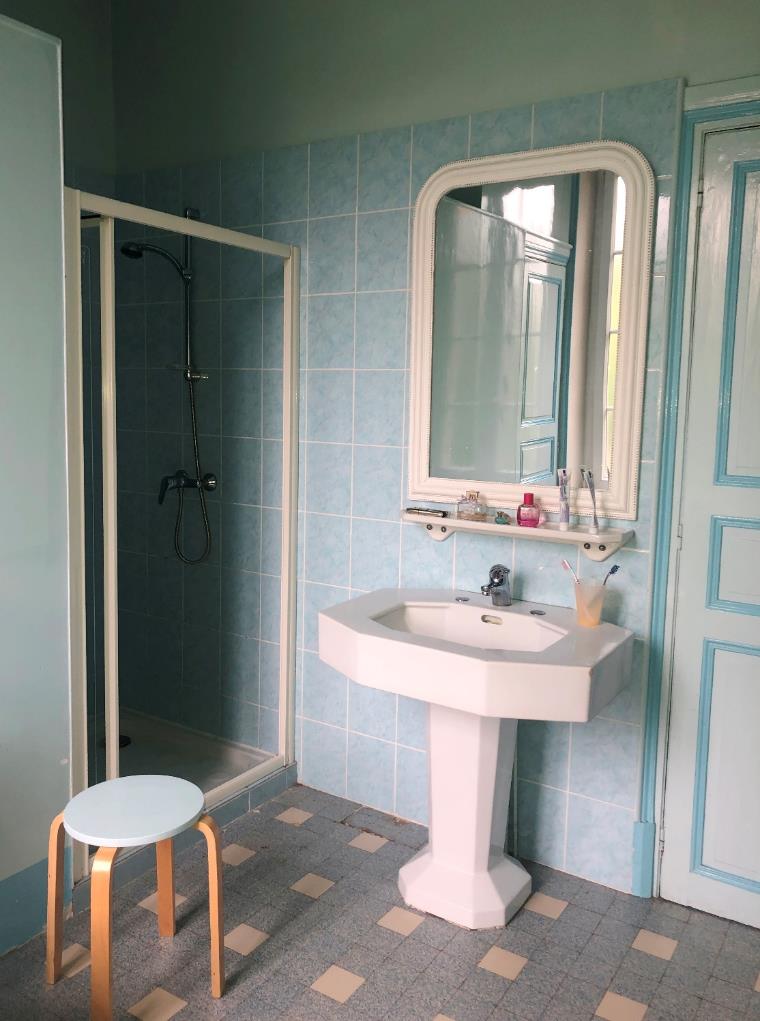 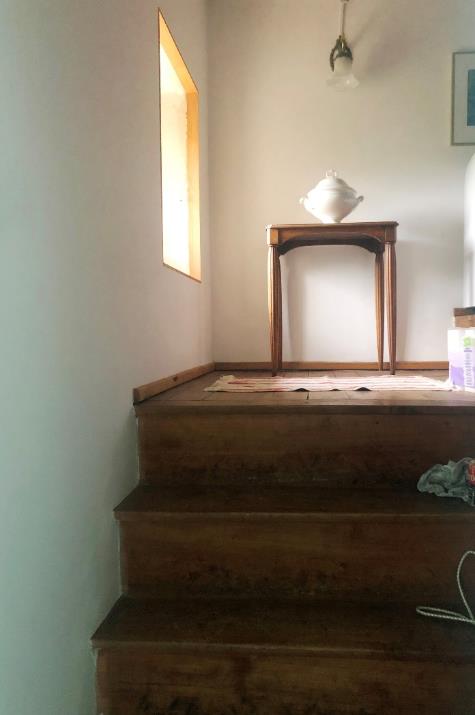 Begane grond, de voormalige keuken
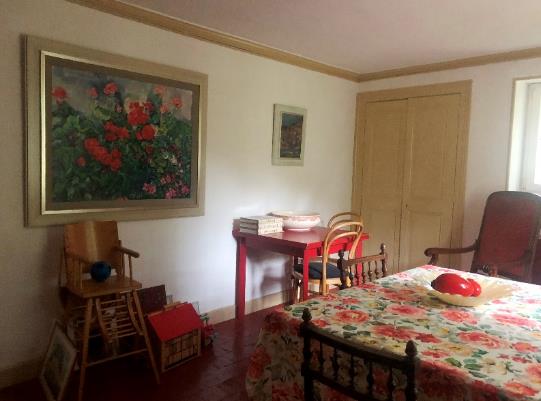 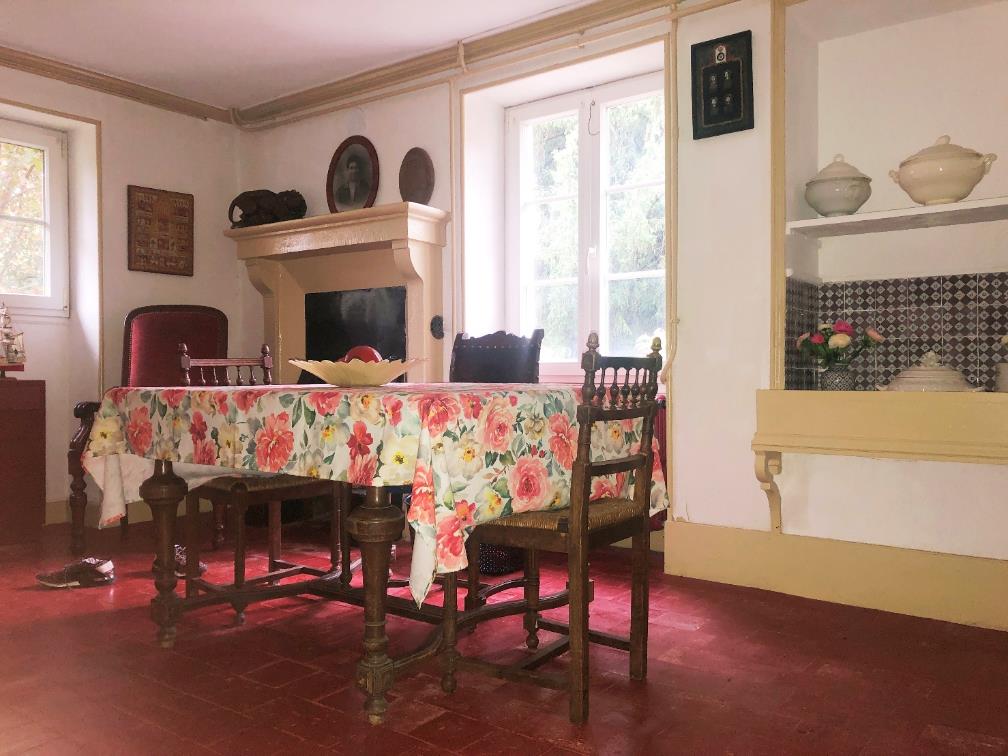 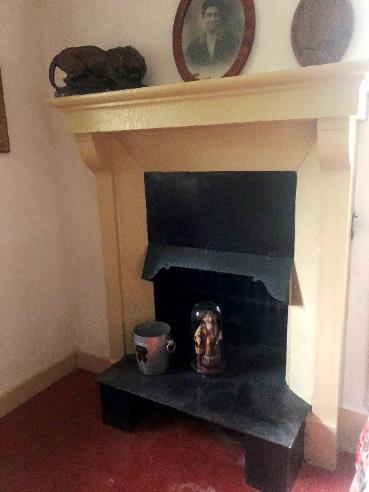 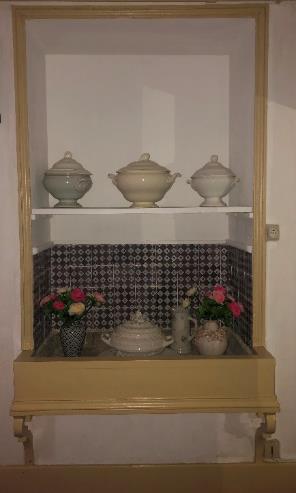 Begane grond, bijkeuken en 3 kelders
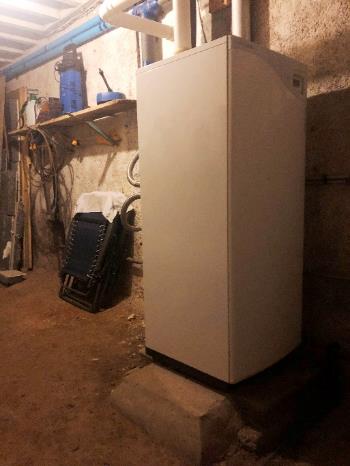 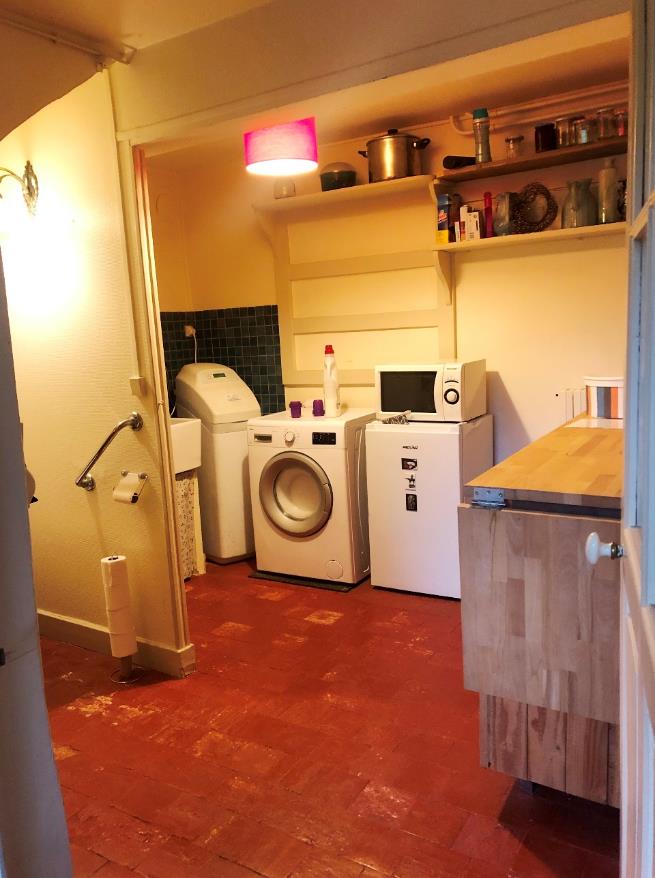 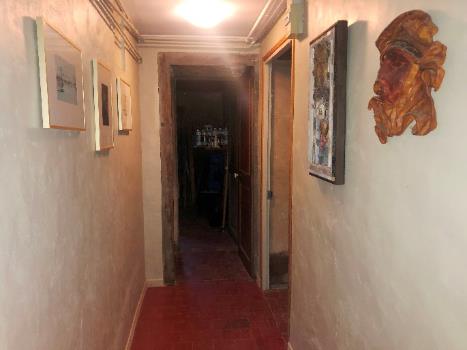 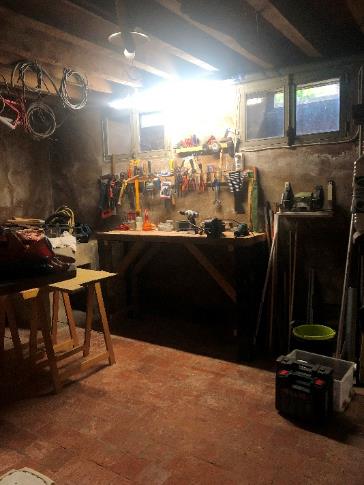 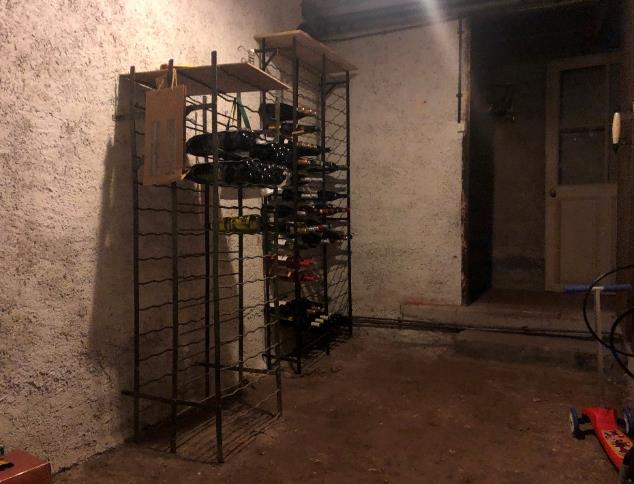 3 trappen van steen uit de Bourgogne (1 buiten gebruik)
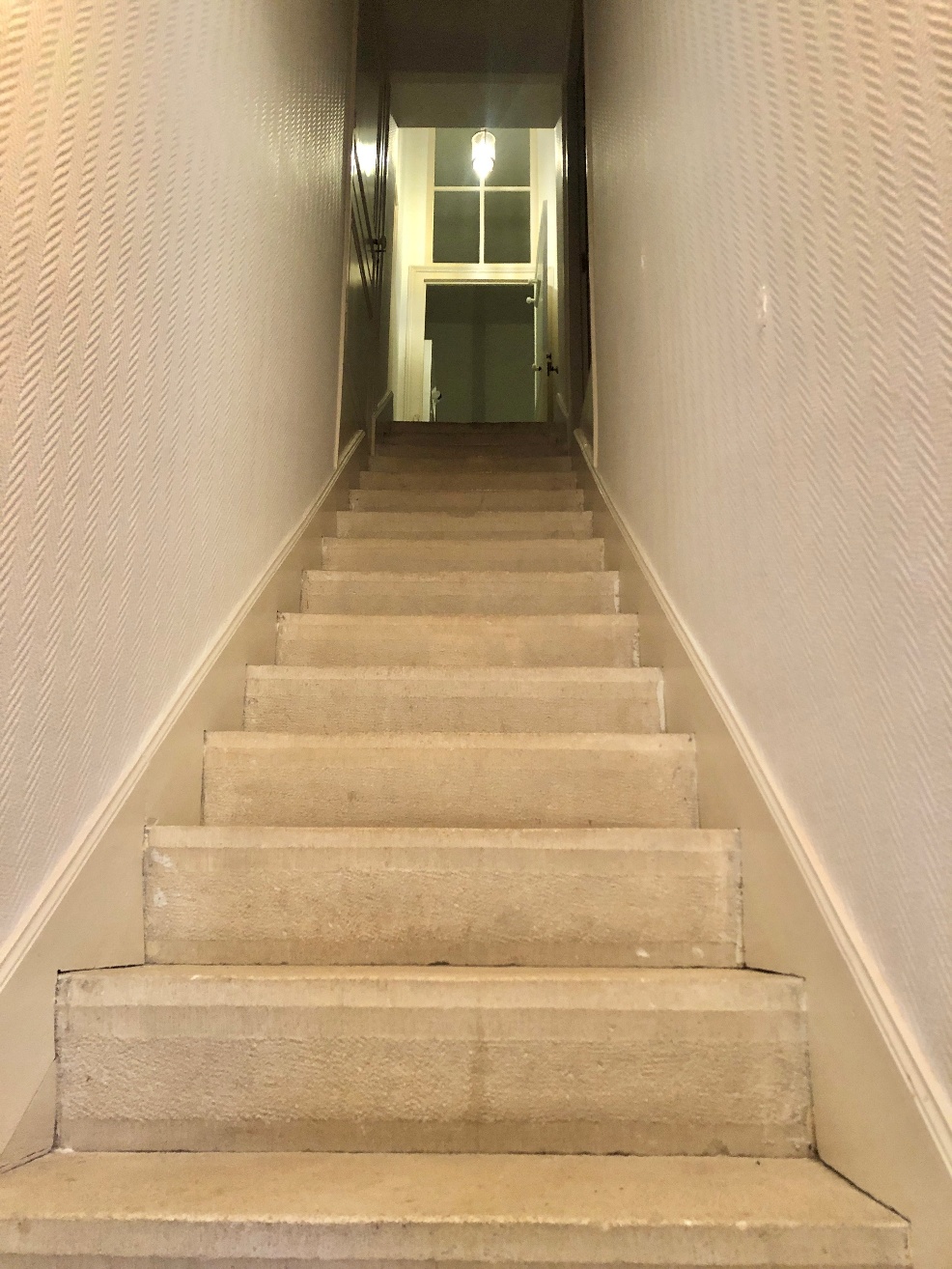 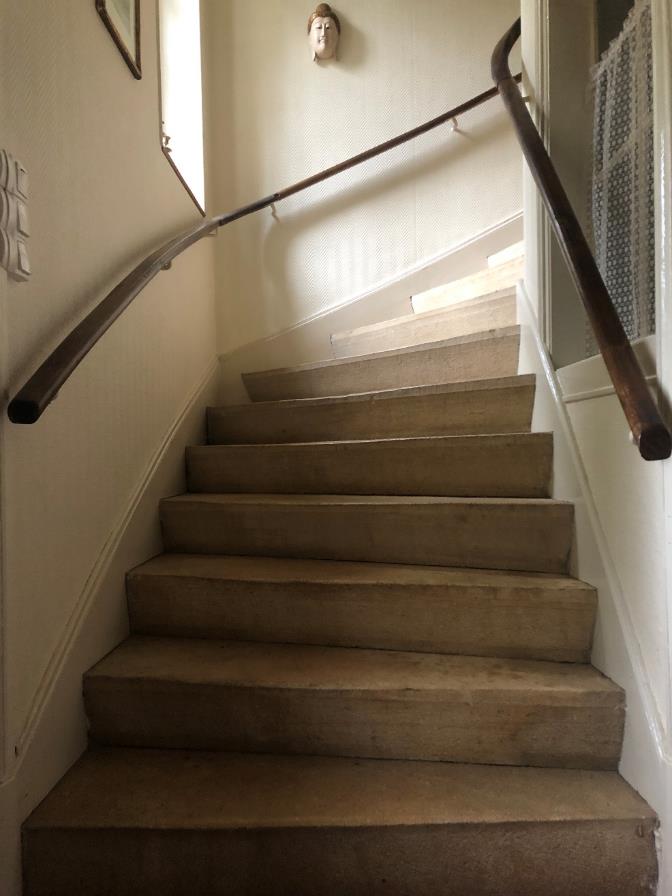 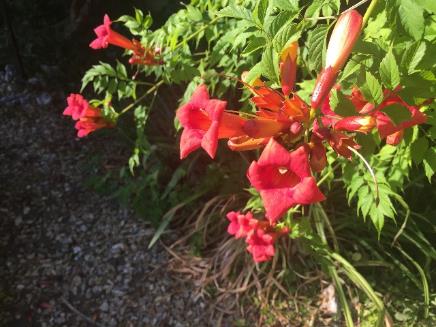 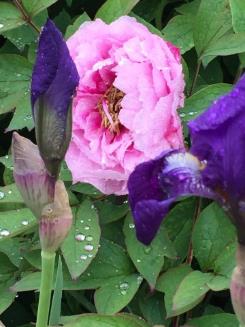 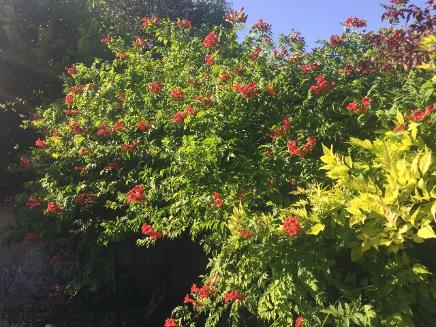 Tuin in bloei
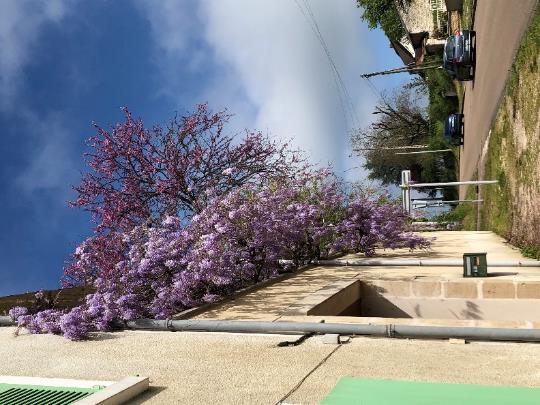 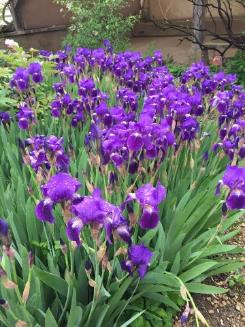 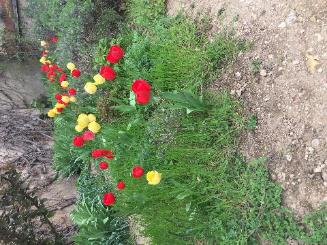 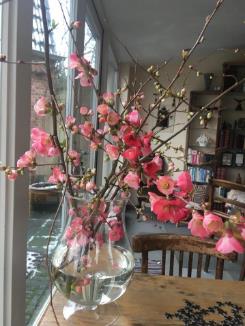 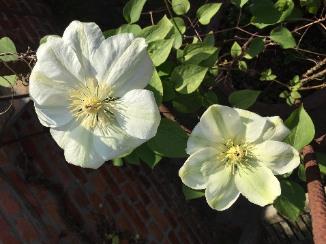 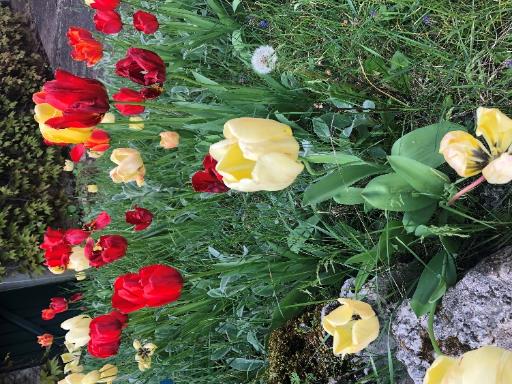 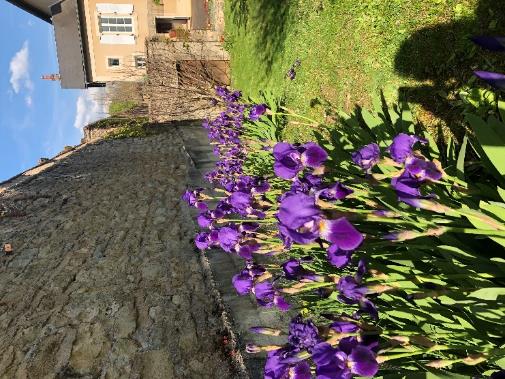 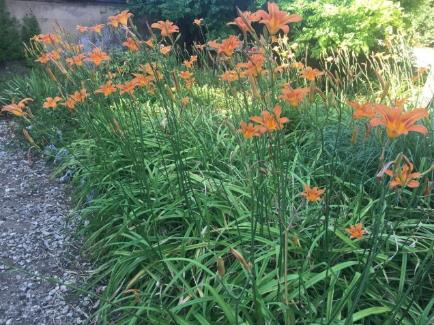 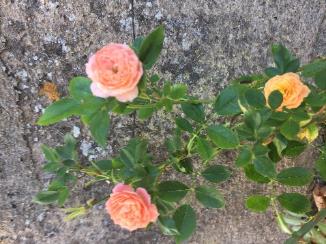 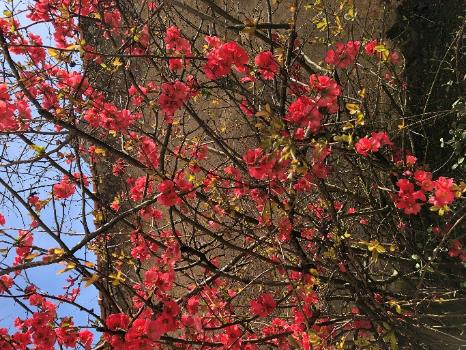 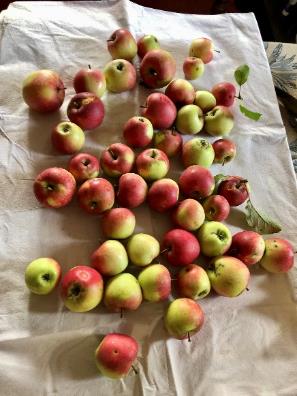 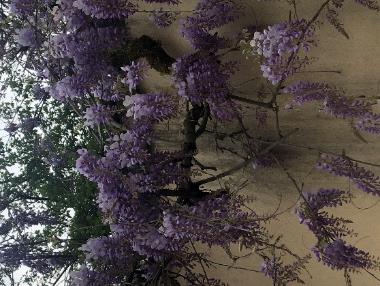 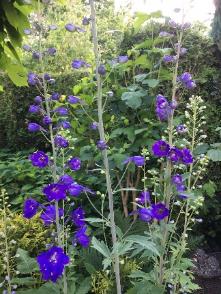 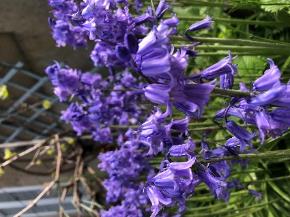 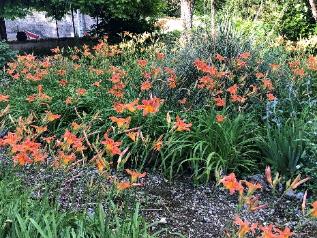 Coulanges sur Yonne
Dorp met basis winkels en diensten, apotheek, school, kinderopvang, medisch centrum, postkantoor en station. Het is gelegen aan de Yonne en het kanaal van Nivernais. Klein strandje met paviljoen.
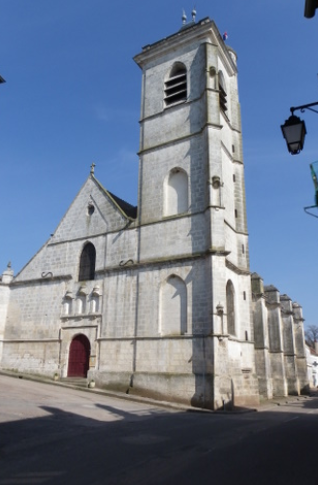 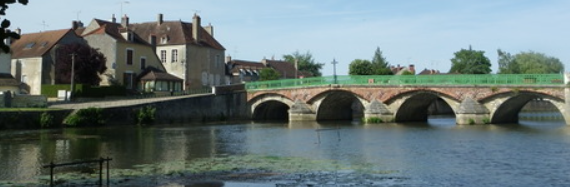 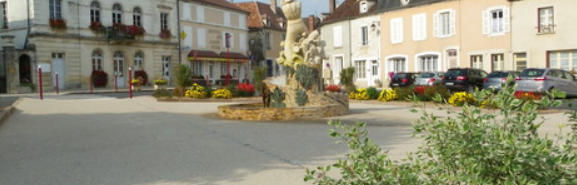 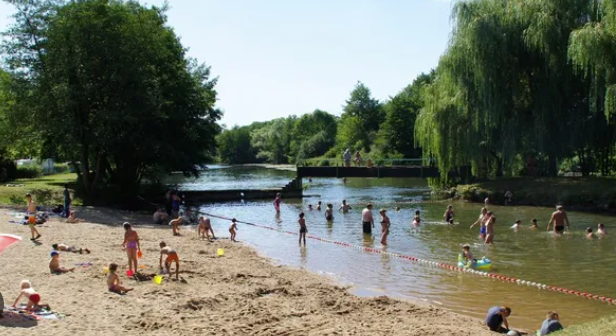 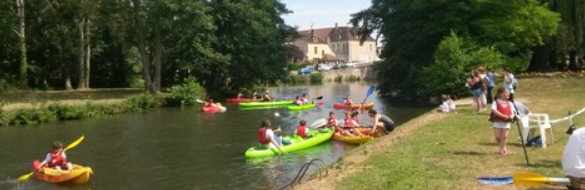 Partir c’est mourir un peu
Toen wij dit huis in 2017 kochten, was het de bedoeling om er onze vakanties door te brengen.
Het werd veel meer dan dat. 
Vanaf het begin tot nu toe, verblijven wij bijna even veel tijd in Coulanges als op ons adres in Nederland. Het huis en de omgeving heeft ons zeer gegrepen en we proberen zo vaak mogelijk in dit huis te zijn waar we zo verliefd op werden.
Het was een genot het huis, de oude dame, te onderhouden en te koesteren. Het huis gaf ons alle seizoenen veel plezier, warmte of juist verkoeling en geborgen veiligheid. We hebben veel familie en vrienden op bezoek gehad, die allen even lovend waren. Hoe jammer is het dat we het huis niet mee kunnen nemen. Wij wensen dat de nieuwe bewoners net zo veel plezier beleven aan het huis als wij. 
We laven ons aan de foto’s en de blijvende herinnering
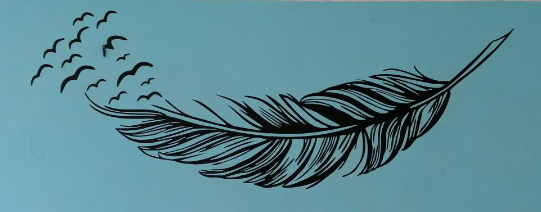